Soils FacultyAugust 7, 2018
1. Undergraduate degree requirements, course offering concerns, degree options in soils (Abit)
2. (corrections to our web page) (Deng)
3. Plan for the future, curriculum requirements.  
4. Faculty inventory/disciplines and curriculum to meet the needs of our soil science degree programs 
5. Personnel that could potentially fill voids in soil chemistry, soil morphology, soil genesis (permanent/temporary)
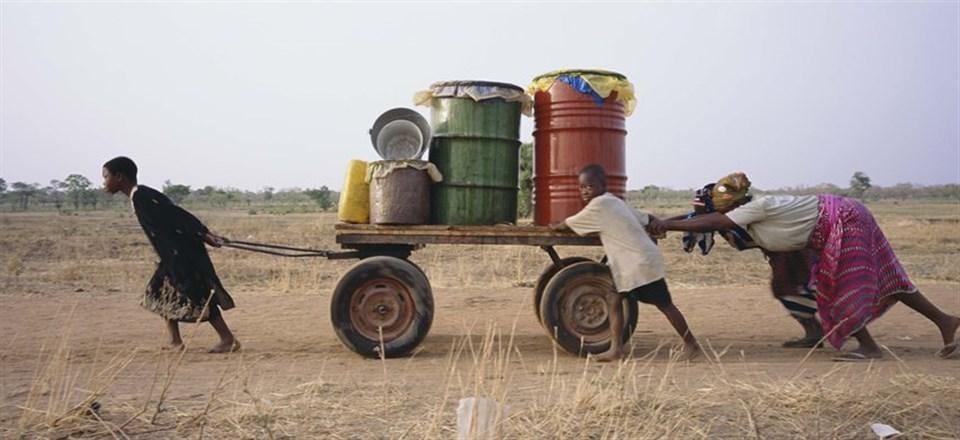 August 6, 2018
“If you want to go fast, go alone.  If you want to go far, go together”
PUBLISHED 
Hand Planter for the Developing World, Factor Testing and Refinement
Dhillon, Jagmandeep;  Plant and Soil Sciences
Omara, Peter; Oklahoma State University, Plant and Soil Sciences
Nambi, Eva; Oklahoma State University, Plant and Soil Sciences
Eickhoff, Elizabeth; Oklahoma State University, Plant and Soil Sciences
Oyebiyi, Fikayo; Oklahoma State University, Plant and Soil Sciences
Fornah, Alimamy; Oklahoma State University, Plant and Soil Sciences
Ascencio, Edgar; Consultant
Figueiredo, Bruno; Oklahoma State University, Plant and Soil Sciences
Lynch, Tyler; Oklahoma State University, Plant and Soil Sciences
Ringer, Joshua; Horticulture and Landscape Architecture
Taylor, Randy; Engineering
Raun, William; Plant and Soil Sciences
SBNRC, winter wheat OK, winter wheat KS, corn, great plainsSubmitted KUESURVEY: World Use Efficiency
Graduate School:  
You will never have another opportunity be in graduate school again
You will never have another opportunity to excel and put yourself to the test like this ever again
Have to take advantage of the opportunities we are given
Must work together
Only one chance to work cooperatively together
Alimamy, Quick Fill system for the Hand Planter (1 liter coke bottles modified)?  VIDEO
Eva/Peter, Flat versus Round, same number of seeds per kg?
Peter/Alimamy, Did his results get better over time (singulation)?
Fikayo/Peter/Eva/Alimamy, What are the consequence of misses?  2 to 3 per hole versus 5, 10, and 20% misses, Please set up this treatment structure.  Where does this trial stand?
Tyler/Michael/Bruno, Early Season NDVI (two sites, where are these graphs)
Everett, as a part of sending him as an undergraduate to Mexico, he was supposed to put together a picture log?
Data/results/that have not been completely analyzed and written up
Experiment 601
Perkins N&P
Regional Wheat
Regional Corn
World NUE over time (5813)
Board example N uptake 
Early season NDVI (updated graphs)
Work with Lollato